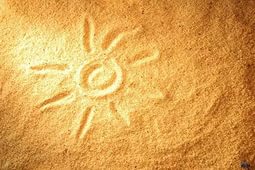 Муниципальное дошкольное образовательное учреждение
«Детский сад общеразвивающего вида №17»
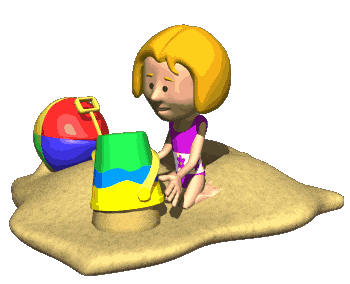 Чудесные свойства песка
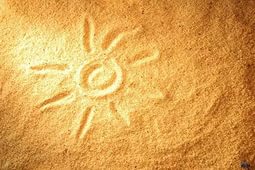 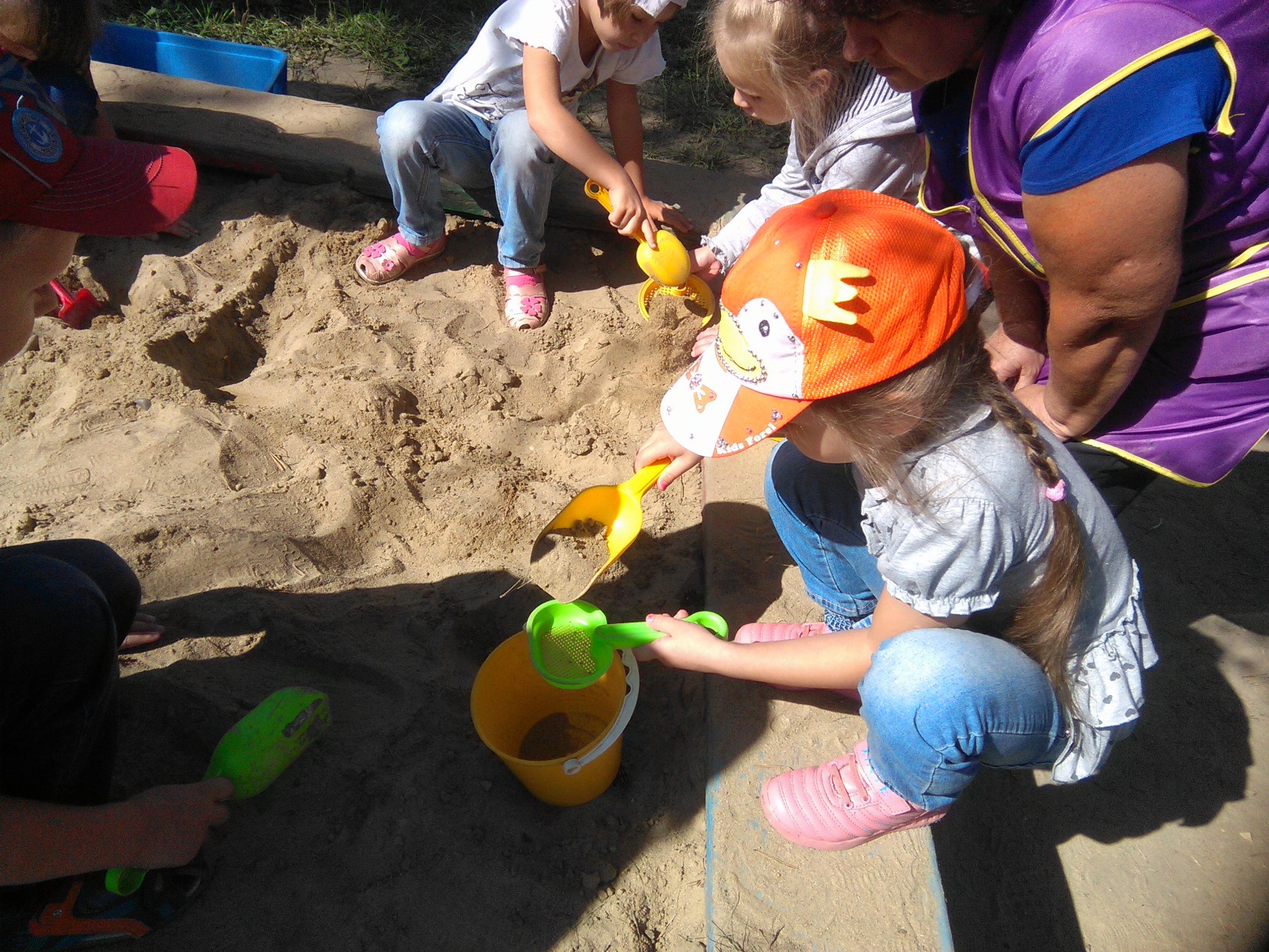 Сухой песок сыпучий, его можно просеять
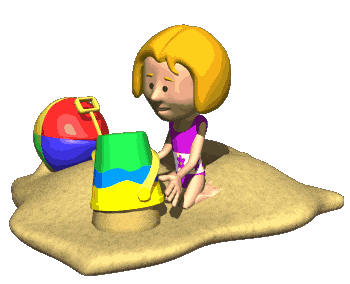 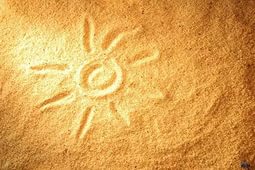 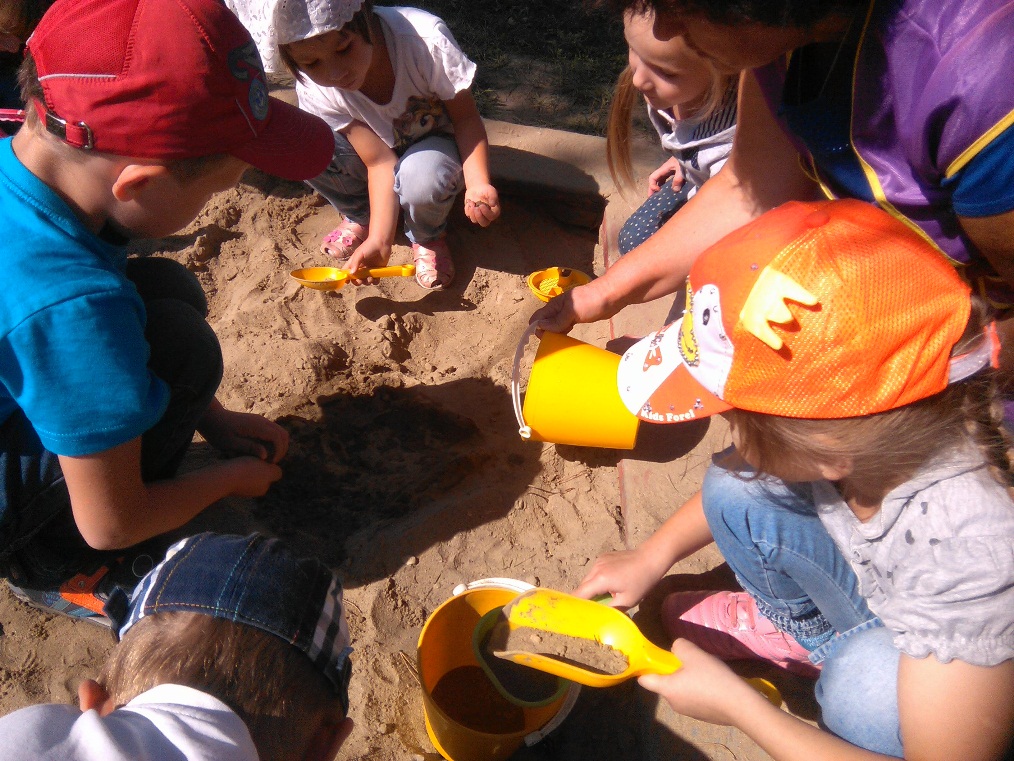 Мокрый песок не сыпуч, зато эластичен. Из него можно строить башни, «пирожки»
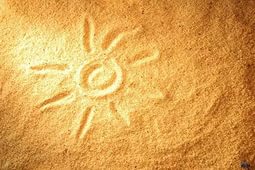 Нам привезли песок на сад,Я этому – безумно рад!С ним буду целый день играть,Лепить куличек, загорать!
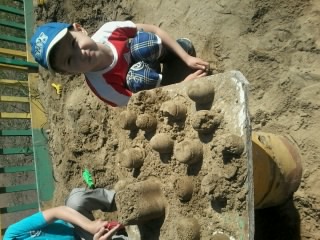 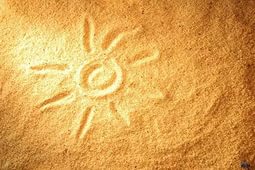 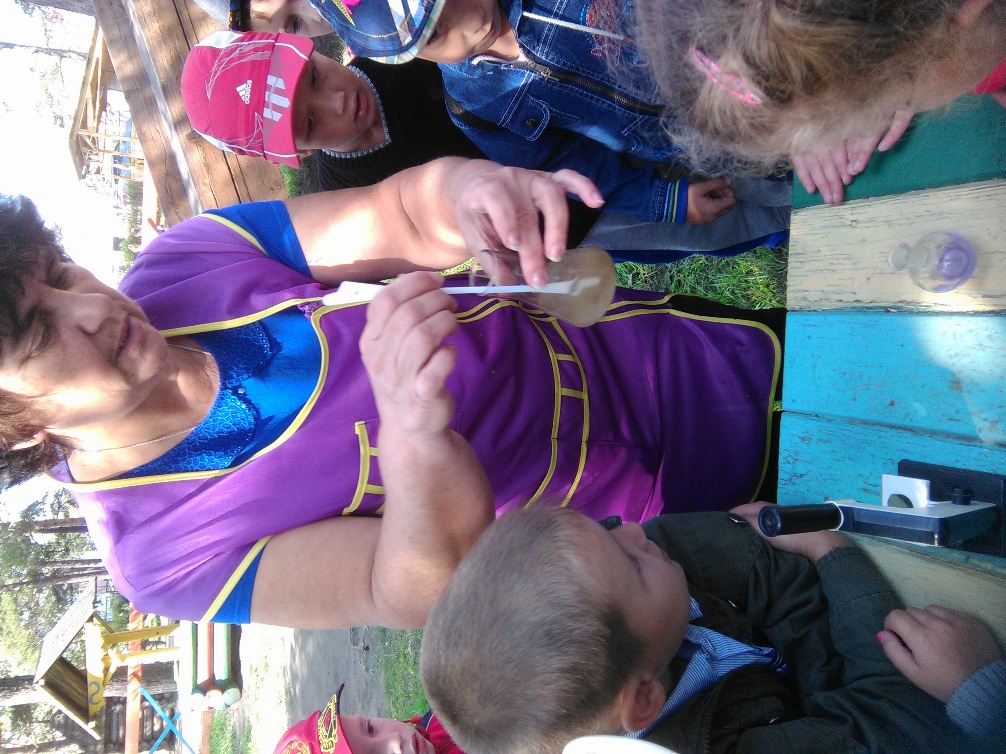 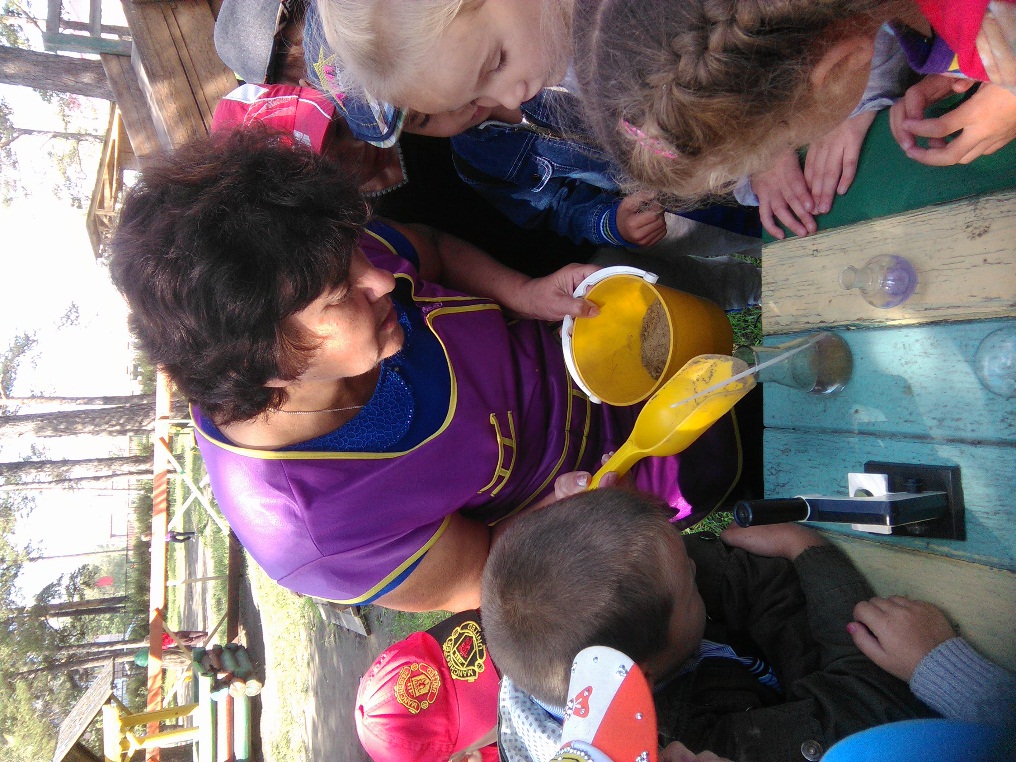 Вода сама по себе прозрачная
Песок делает воду мутной,
 не прозрачной
Добавляем песок
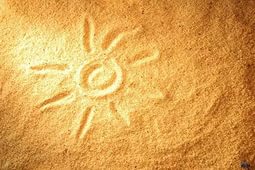 Частички песка можно разглядеть в микроскоп. На листочке хорошо видны песчинки
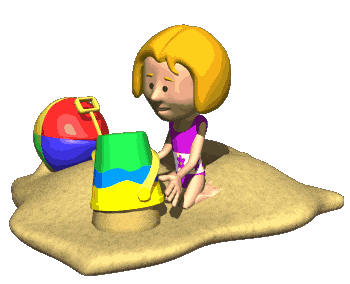 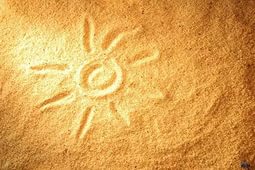 Наделаю в песке ходы,Потом налью туда воды.Построю для машин гаражИ новый домик, и шалаш! Песочных куличей – не ем,Да что ж я, маленький совсем?!
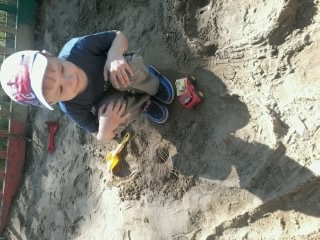 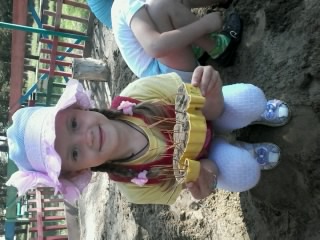